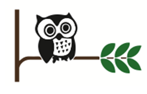 School Health
Oswald Road Primary School
School Health
School Health and the School Health Service, are there to provide advice to parent/carers, children and school staff on any health concerns which may affect a child's progress at school.
Schools Role
To supports you and your children’s health and learning, guiding families successfully through the school processes, and advocate for you and your children. 
Our school ethos reflects the importance of parental involvement in children’s education.
To have systems in place that involves good home/school links and the sharing of relevant information. 
To have policies and procedures to in place to minimise risk and maximise parent involvement in the impact on the child’s health and learning. 
To have a friendly, welcoming environment for parents to discuss health needs of their child.
Parents Role
Parents play a significant role in supporting their children’s health and learning, guiding their children successfully through school processes, and advocating for their children and for the effectiveness of schools. Parent engagement in school is vital, parents and school staff working together to support and improve the learning, development, and health of children.
Systems in Place
Collect information regarding a child's health or Medical need from parent/carer.
Documentation to administer medicine for a short period of time.
A health plan for a child with a long term health need e.g. a condition, an allergy.
If required training for staff e.g. diabetes, anaphylaxis. 
Risk assessments if required for movement around school and trips out.
Managing emergency's and emergency procedures.
Confidentiality and the sharing of information.
Policy for Supporting Pupils at School with Medical Conditions.
School Medical Information Form
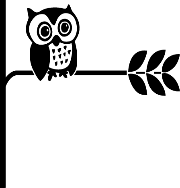 This information is asked for at the beginning of each school year from parents and from any new starter thereafter.
Individual Health Care Plans
IHCPs are written by school in conjunction with parents and health professionals. They act as a script for all adults who may be working or are in regular contact with that child. If required a risk assessment can be used in union with an IHCP.
There are examples of the pro formas on the table.